Лекция 14 Определение угроз с помощью машинного обученияСтарший преподаватель: Карюкин В.И.
Машинное обучение
Машинное обучение — это подразделение искусственного интеллекта, которое включает в себя методы и алгоритмы, позволяющие компьютерам учиться на данных и делать предсказания или принимать решения без явного программирования для каждой конкретной задачи. Это достигается за счет создания моделей, которые обрабатывают большие объемы данных и выявляют закономерности или законы, управляющие этими данными.
Машинное обучение
Машинное обучение можно разделить на три основных типа:
Обучение с учителем: модель обучается на предварительно размеченных данных, то есть данных, для которых известны правильные ответы. Задача модели — научиться предсказывать ответы на основе входных данных. Примеры включают классификацию (например, определение, является ли электронное письмо спамом) и регрессию (например, предсказание цен на дома).
Обучение без учителя: модель работает с неразмеченными данными, то есть без указания правильных ответов. Задачи включают кластеризацию (группировка похожих объектов вместе) и уменьшение размерности (упрощение данных без значительной потери информации).
Обучение с подкреплением: модель обучается на основе вознаграждений, получаемых после выполнения некоторых действий в динамической среде. Цель состоит в том, чтобы научиться выбирать последовательность действий, которая максимизирует суммарное вознаграждение.
Определение угроз
Рост киберугроз значительно ускорился благодаря развитию Интернета и технологий. 
Распространенными угрозами являются возможность нарушения информационной безопасности в любой форме. 
Основной задачей обеспечения информационной безопасности является анализ наиболее распространенных видов сетевых угроз и использование различных средств защиты и методов обнаружения. 
Киберугрозы — это нарушения информационной безопасности с помощью различных методов, используемых киберпреступниками для получения несанкционированного доступа, уничтожения или повреждения информации, конфиденциальных данных, систем и ресурсов.
Определение угроз
Выделяются такие типы атак, как DDoS, Man in the Middle (MitM), Malware, Phishing, SQL injection.
Атака типа DoS - одна из важнейших угроз атак на интернет-ресурсы. DoS-атака нарушает работу служб, пытаясь отключить нормальную работу компьютера или сети. 
Атака MiTM - один из наиболее распространенных типов атак с целью получения доступа к конфиденциальным данным пользователя. В данной атаке злоумышленник прерывает связь между двумя сторонами и делает их незнающими об обоих.
Фишинг - одна из самых распространенных угроз в сфере информационной безопасности. Вместе с развитием цифровых технологий расширяются виды и способы распространения фишинговых атак. 
SQL-инъекция - это тип атаки на информационные системы, при которой злоумышленник вводит или "инъецирует" вредоносный SQL-код в запрос, направляемый к базе данных через приложение. Это позволяет атакующему манипулировать базой данных, выполняя несанкционированные действия, такие как доступ, модификация или удаление конфиденциальных данных.
Разработка программы
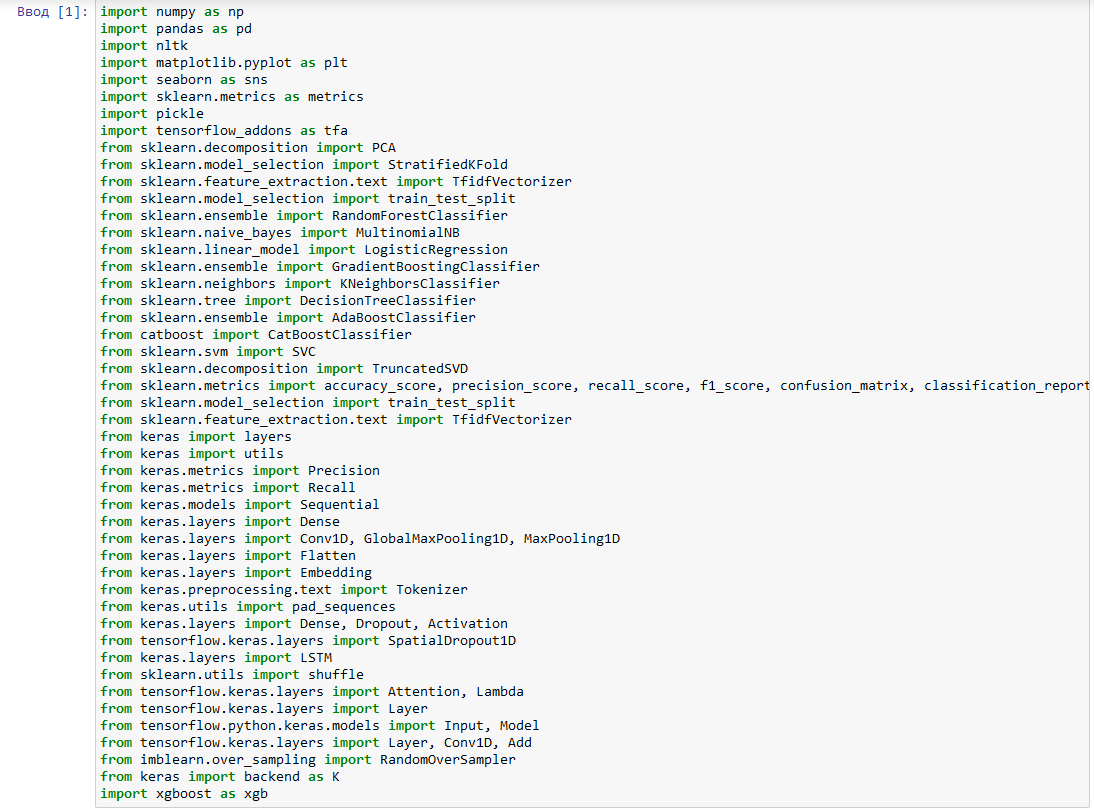 Загрузка данных
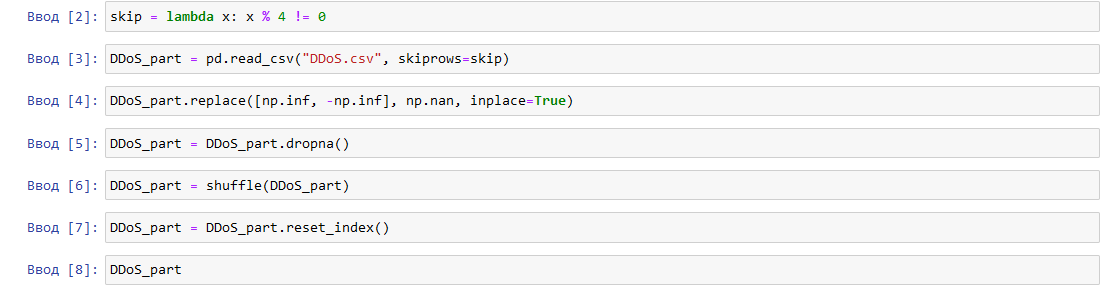 Загрузка данных
Кодировка и нормализация
Кодировка
Выборка признаков
Разделение на train, test
Глубокая нейронная сеть
Глубокая нейронная сеть
Сверточная нейронная сеть
Сверточная нейронная сеть
Рекуррентная нейронная сеть
Рекуррентная нейронная сеть
Визуализация